¯^vMZg
July 20, 2020
1
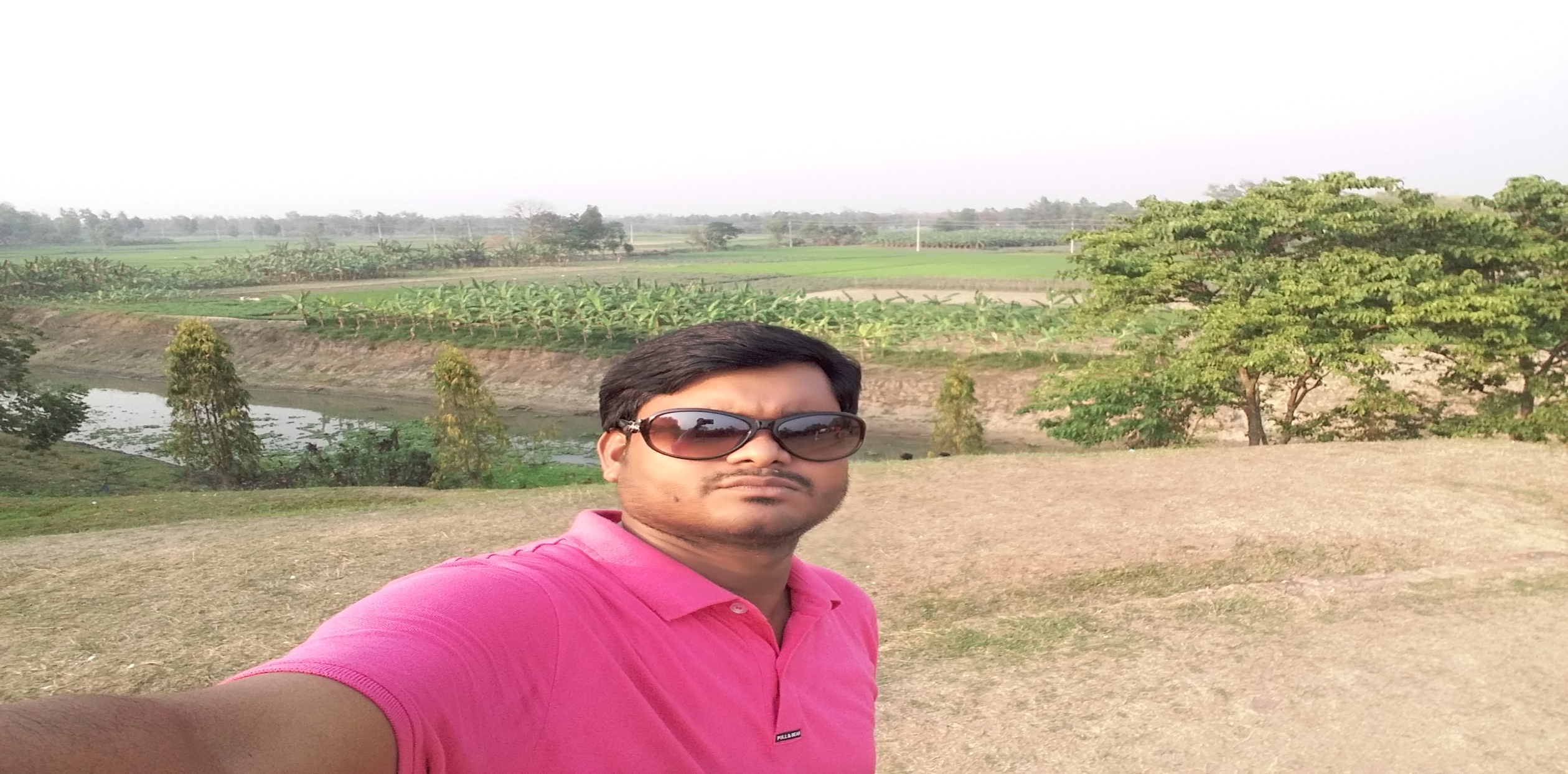 cwiwPwZ
‡kÖwY: `kg 
welq: evsjv 2q
cvV: KviK wbY©q
wkÿv_©x msL¨v: 105
ZvwiL: 00/08/2020
‡gv: mvweDj Bmjvg
mnKvix wkÿK
jyrdzi ingvb nvB ¯‹zj GÛ K‡jR|
July 20, 2020
2
wkLb dj
cÖ‡Z¨K Kvi‡Ki msÁv ej‡Z cvi‡e|
KviK I wefw³ wbY©q Ki‡Z cv‡e|
wefw³ wK Zv ej‡Z cvi‡e|
July 20, 2020
3
4
AvR‡K Avgiv Rvb‡ev, cÖ‡Z¨K Kvi‡Ki msÁv I KviK wKfv‡e wbY©q Ki‡Z nq|
KZ©vKviK
msÁv: evK¨w¯&_Z wµqv †h m¤úv`b K‡i †mB KZ©v ev KZ…©KviK|
‡hgb- iwng ej †L‡j | †K ej †L‡j - iwng GLv‡b KZ©v wb‡RB KvR Ki‡Q| Avi KZ©v ÔiwngÕ (KZ©v KviK )|cÖkœ- †K c‡o?
July 20, 2020
Kg©KviK
msÁv: KZ©v hv K‡i ev hv‡K AvkÖq K‡i wµqv m¤úbœ K‡i Zv‡K Kg©KviK e‡j|
‡hgb- iwng eB c‡o| G ev‡K¨ KZ©v ÔiwngÕ Ô eB Õ ‡K AvkÖq K‡i Ôc‡oÕ wµqv m¤úbœ Ki‡Q| Kv‡RB Ô eB Õ Kg©KviK |
cÖkœ- iwng wK c‡o?
July 20, 2020
5
KiY KviK
msÁv: KZ©v hvi mvnv‡h¨ ev hv w`‡q wµqv m¤úbœ K‡i Zv‡K KiY KviK e‡j|
‡hgb- iwng cv w`‡q ej †L‡j| GL‡b Ôcv w`‡qÕ ev Ôcv‡qi mvnv‡h¨Õ †L‡j| Kv‡RB GB ev‡K¨ ÔcvÕ KiY KviK|
cÖkœ- iwng wK w`‡q `¦viv †L‡j?  cv w`‡q
July 20, 2020
6
m¤úª`vb KviK
msÁv: hv‡K ¯^Z¡ Z¨vM K‡i †Kv‡bv wKQz `vb Kiv nq ev `vb Kiv hvq Zv‡K m¤úª`vb KviK e‡j|
‡hgb- `wi‡`ª‡K ab `vI| `x‡b `qv Ki| GB `y&B wU ev‡K¨ Ôab `vbÕ I Ô`qv KivÕ wbt¯^v_© A‡_©B cÖKvk †c‡q‡Q| ZvB Ô`wi‡`ª‡KÕ I Ô`x‡bÕ m¤úª`vb KviK|
cÖkœ- Kv‡K ab `vI? Kv‡K `qv Ki?
July 20, 2020
7
Acv`vb KviK
msÁv: hv †_‡K fxZ, Drcbœ, M„nxZ, cwZZ, weP¨yZ ewÂZ, weiZ, iwÿZ, kÖæZ BZ¨vw` nq Zv‡K Acv`vb KviK e‡j|
‡hgb- evev‡K eÇ fq cvB| GB ev‡K¨ f‡qi DrcwË †ÿÎ ÔevevÕ| ZvB G ev‡K¨ ÔevevÕ Acv`vb KviK|
cÖkœ- Kv‡K fq cvB?
8
July 20, 2020
AwaKiY KviK
msÁv: wµqvi ¯&_vb, mgq I welq‡K AwaKiY KviK e‡j|
‡hgb- em‡šÍ †KvwKj Wv‡K| GB ev‡K¨ ÔemšÍÕ mgq‡K eySv‡bv n‡q‡Q| ZvB ÔemšÍÕ AwaKiY KviK|
AwaKiY Kvi‡K mßgx wefw³i cÖ‡qvM ‡ewk nq|
cÖkœ- KLb †KvwKj Wv‡K?
July 20, 2020
9
evwoi KvR
KviK I wefw³ wbY©q Ki-
KviK I wefw³
cÖ`Ë kã
1. A‡_© Ab_© NUvq|
2. AvKv‡k Puv` D‡V‡Q|
3. †KvwKj Wv‡K|
4. Mvwo †÷kb Qvo‡jv|
K‡g© k~b¨ 
AwaKi‡Y mßgx
KZ©vq k~b¨ 
Acv`v‡b k~b¨
July 20, 2020
10
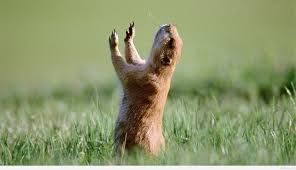 ab¨ev`
July 20, 2020
11